Note. Public Policy (PP) is displayed only for the 2021 graduating class (for that class year, PP and ENG tied for rank #9--both: 4.0%).
%=number of students who completed a certain major (including those who completed it as a second major), divided by all majors completed by that graduating class (including double majors)
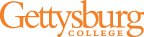 1
Suhua Dong, Director of Institutional Analysis
Most Popular Majors by Graduating Class (2019-2022)
Sorted in descending order based on the % for the 2022 graduating class.
%=number of students who completed a certain major (including those who completed it as a second major), divided by all majors completed by this graduating class (including double majors)
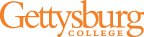 2
Suhua Dong, Director of Institutional Analysis
[Speaker Notes: Original posting for 2022 before adding the 2 backdated May grads: 
10.0%
9.7%
9.1%
8.7%
7.3%
6.7%
5.5%
4.5%
3.8%
Original posting for 4-yr average: 
9.7%
10.2%
9.5%
7.7%
6.7%
6.1%
5.7%
5.5%
4.3%]
Footnote:
Class of 2022 included August and December 2021 graduates and May 2022 graduates. Same logic applies to other graduating classes. 

Note added on July 20, 2022: 
On July 19, 2022, the Registrar’s Office processed two backdated May 2022 graduates (One was a BMB major; the other, a CS major). Suhua added these two graduates to the chart and the table on July 20, 2022.  Thus Biological Sciences changed from 56 (in the initial posting) to 57. Total number of majors completed by the Class of 2022 changed from 762 (in the initial posting) to 764; unduplicated headcount of this graduating class changed from  638 (in the initial posting) to 640. As a result of this change in the denominator (i.e., from 762 to 764), the % for a few majors had a trivial change compared with % displayed in the initial posting. The relative position of  the Top majors remain the same. 

%=Total number of students who completed a certain major (including those who completed it as a second major), divided by all majors completed by this graduating class (including double majors). e.g., In the 2022 graduating class, 76 students completed a POL major, including 10 students who completed as a 2nd major; the entire graduating class included a total of 640 students (unduplicated headcount) who completed a total of 764 majors (including double majors); thus 76/764=9.9%.
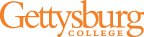 3
Suhua Dong, Director of Institutional Analysis
[Speaker Notes: Original posting for 2022 before adding the 2 backdated May grads: 
10.0%
9.7%
9.1%
8.7%
7.3%
6.7%
5.5%
4.5%
3.8%
Original posting for 4-yr average: 
9.7%
10.2%
9.5%
7.7%
6.7%
6.1%
5.7%
5.5%
4.3%]